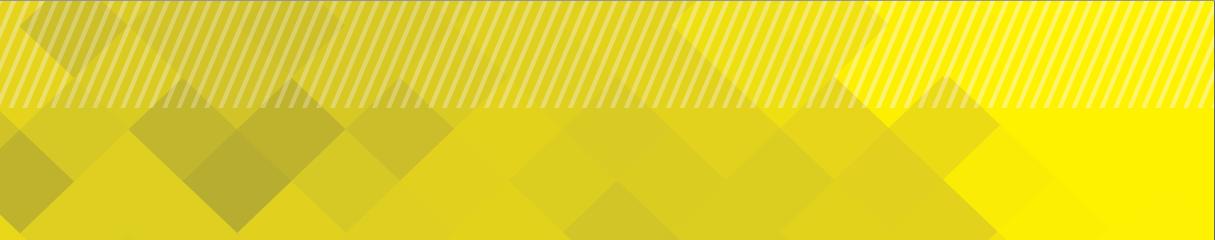 ARGENTINA        SITIO INFoD        CEDOC       AKANA       MAPA
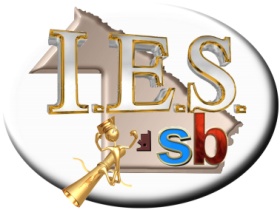 “Instituto de Educación Superior” – “SAN BERNARDO”
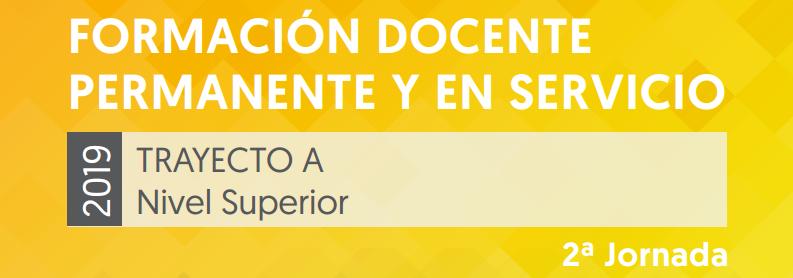 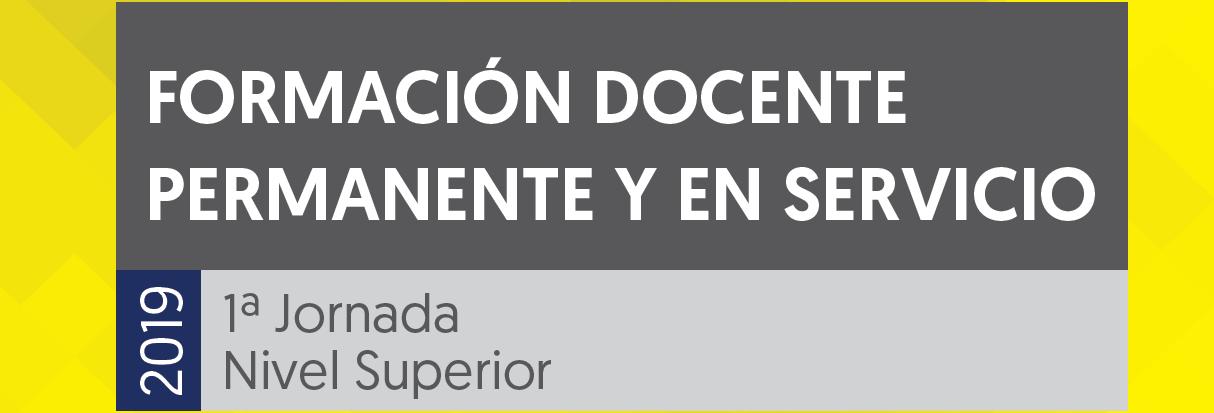 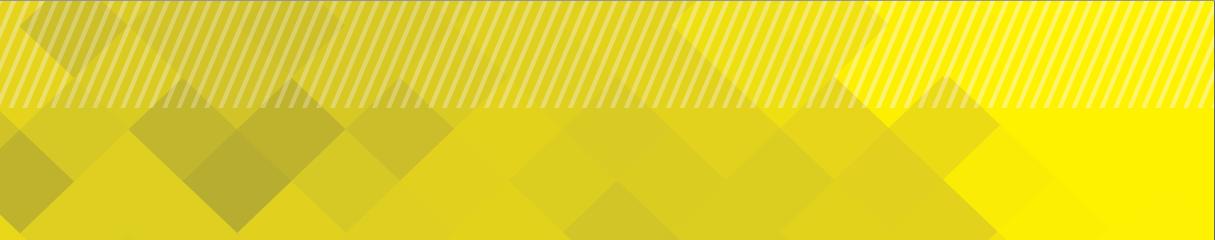 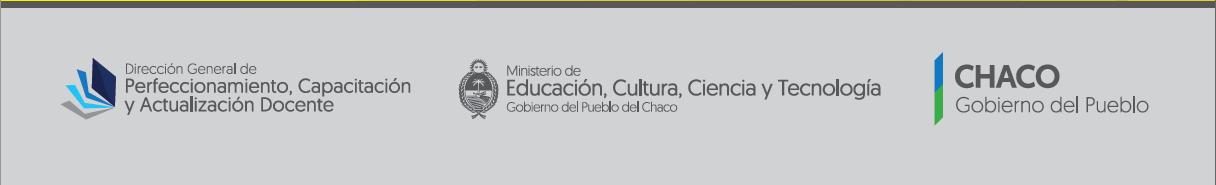 En esta segunda jornada revisamos aspectos referidos a:
Sujeto de aprendizaje.
Situaciones o escenarios.
Como docentes debemos “pensar en el aula” como un
“escenario de acción y reflexión”.
Educabilidad: Los criterios de educabilidad quedan plasmados en ese “alumno ideal” para el cual esta pensada cada escuela: un niño será educable en la medida en que, como “alumno real”, se asemeje a ese alumno ideal.
La noción de educabilidad debe ser comprendida entonces como un concepto relacional, en tanto se define en la tensión entre los recursos que el niño porta y los que la escuela espera de ellos o exige. 
(Nestor Lopez. Equidad y desigualdad social. Desafíos de la educación en el nuevo escenario Latinoamericano)
Herramienta cultural
Baquero: “La explicación última del desarrollo o aprendizaje de los sujetos se atribuye al individuo-alumno y, en consecuencia, se opera sobre él (se diagnostica, deriva, reeduca, etc.) se juzga su educabilidad como capacidad individual de ser educado y no como una potencialidad de las situaciones educativas de promover desarrollo”.
(Karina Kaplan. La desigualdad escolar: formas de naturalización de los discursos y las prácticas)